LOREM IPSUM DOLOR
LOREM IPSUM DOLOR
LOREM IPSUM DOLOR
Lorem ipsum dolor sit amet, consectetur adipisicing elit, sed do eiusmod tempor incididunt ut labore et dolore magna aliqua. Ut enim ad minim veniam, quis nostrud exercitation ullamco laboris nisi ut aliquip ex ea commodo consequat.
LOREM IPSUM DOLOR
Lorem ipsum dolor sit amet, consectetur adipisicing elit, sed do eiusmod tempor incididunt ut labore et dolore magna aliqua. Ut enim ad minim veniam, quis nostrud exercitation ullamco laboris nisi ut aliquip ex ea commodo consequat.
Lorem ipsum dolor sit amet, consectetur adipisicing elit, sed do eiusmod tempor incididunt ut labore et dolore magna aliqua. Ut enim ad minim veniam, quis nostrud exercitation ullamco laboris nisi ut aliquip ex ea commodo consequat.
LOREM IPSUM DOLOR
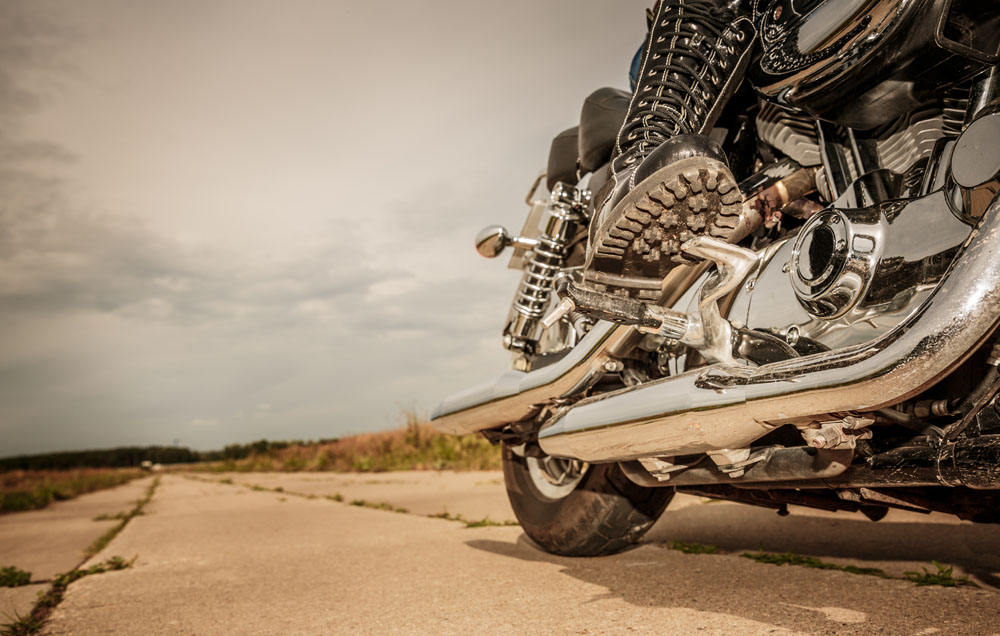 Lorem ipsum dolor sit amet, consectetur adipisicing elit, sed do eiusmod tempor incididunt ut labore et dolore magna aliqua. Ut enim ad minim veniam,
LOREM IPSUM DOLOR
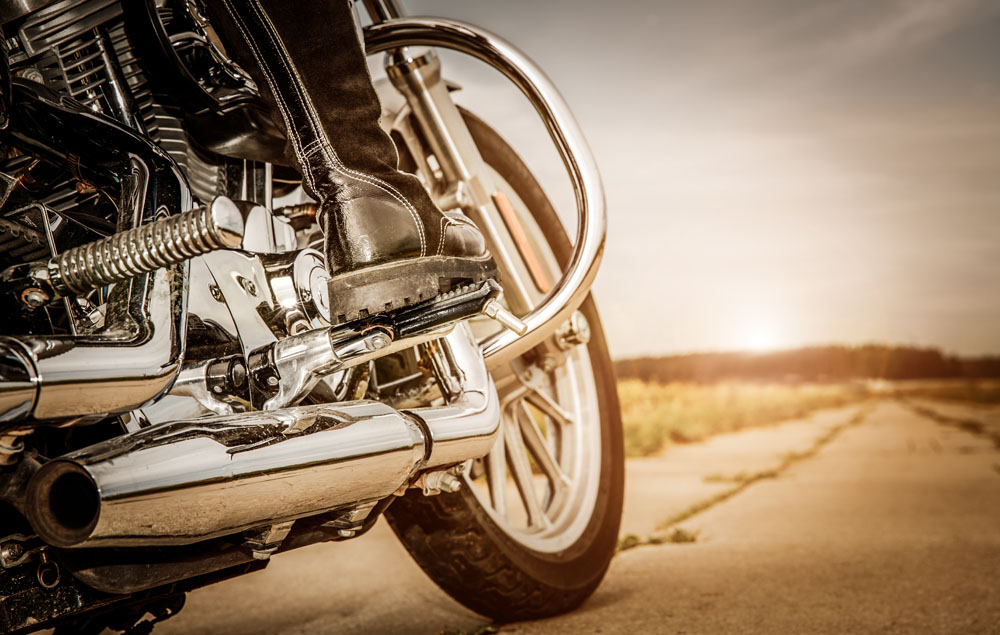 Lorem ipsum dolor sit amet, consectetur adipisicing elit.
CONTENTS
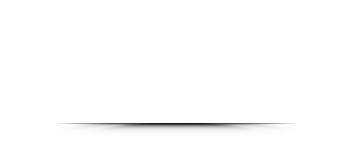 01
LOREM IPSUM DOLOR
CONTENTS
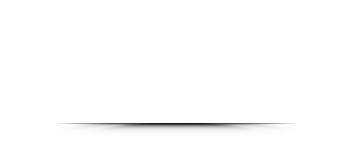 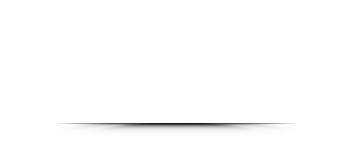 01
02
LOREM IPSUM DOLOR
LOREM IPSUM DOLOR
CONTENTS
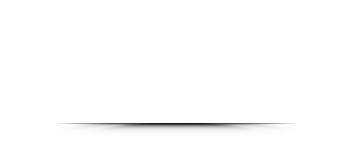 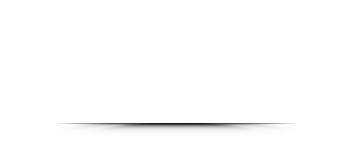 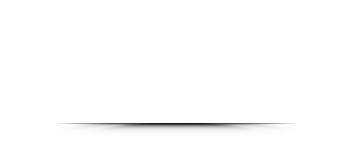 01
02
03
LOREM IPSUM DOLOR
LOREM IPSUM DOLOR
LOREM IPSUM DOLOR
CONTENTS
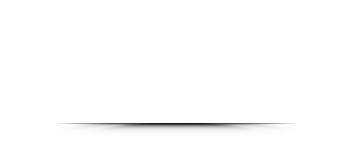 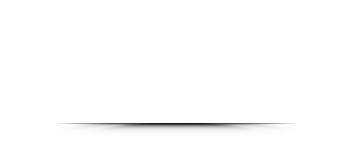 02
01
LOREM IPSUM DOLOR
LOREM IPSUM DOLOR
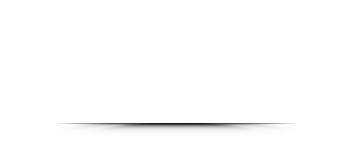 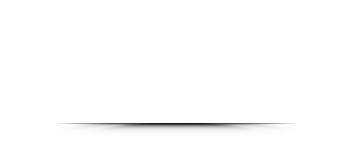 03
04
LOREM IPSUM DOLOR
LOREM IPSUM DOLOR
CONTENTS
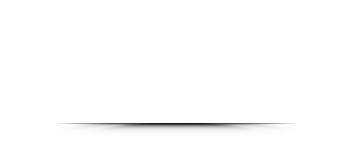 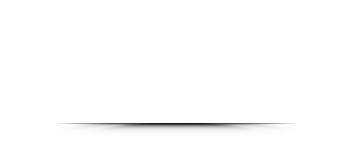 02
01
LOREM IPSUM DOLOR
LOREM IPSUM DOLOR
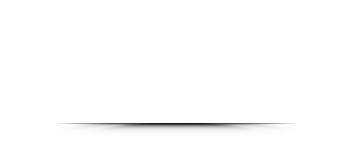 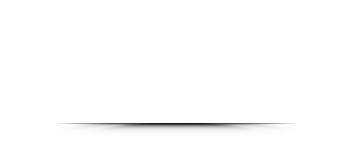 03
04
LOREM IPSUM DOLOR
LOREM IPSUM DOLOR
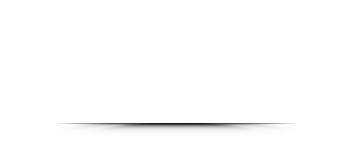 05
LOREM IPSUM DOLOR
CONTENTS
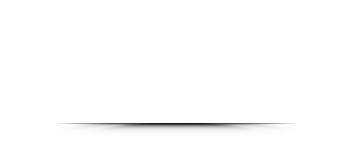 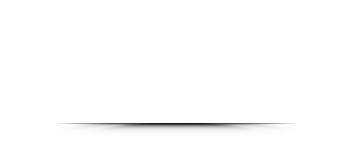 02
01
LOREM IPSUM DOLOR
LOREM IPSUM DOLOR
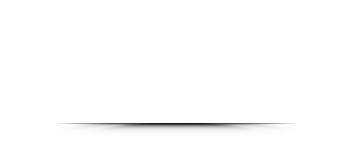 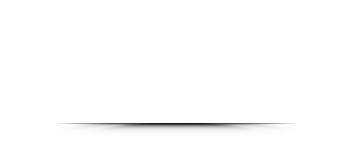 03
04
LOREM IPSUM DOLOR
LOREM IPSUM DOLOR
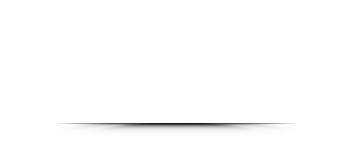 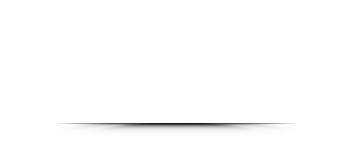 05
06
LOREM IPSUM DOLOR
LOREM IPSUM DOLOR
LOREM IPSUM DOLOR
1
LOREM IPSUM DOLOR
LOREM
LOREM IPSUM DOLOR LOR
LOREM IPSUM DOLOR
LOREM IPSUM DOLOR LOR
LOREM
LOREM IPSUM DOLOR LOR
LOREM IPSUM DOLOR
LOREM IPSUM DOLOR LOR
LOREM
LOREM IPSUM DOLOR LOR
LOREM IPSUM DOLOR LOR
LOREM IPSUM DOLOR
LOREM IPSUM DOLOR LOR
LOREM IPSUM DOLOR LOR
LOREM
LOREM IPSUM DOLOR LOR
LOREM IPSUM DOLOR LOR
LOREM IPSUM DOLOR
LOREM IPSUM DOLOR LOR
LOREM IPSUM DOLOR LOR
LOREM
LOREM IPSUM DOLOR LOR
LOREM IPSUM DOLOR LOR
LOREM IPSUM DOLOR LOR
LOREM IPSUM DOLOR
LOREM IPSUM DOLOR LOR
LOREM IPSUM DOLOR LOR
LOREM IPSUM DOLOR LOR
LOREM
LOREM IPSUM DOLOR LOR
LOREM IPSUM DOLOR LOR
LOREM IPSUM DOLOR LOR
LOREM
LOREM IPSUM DOLOR LOREM IPSUM DOLOR LOREM IPSUM DOLOR LOREM IPSUM DOLOR LOREM IPSUM DOLOR LOREM IPSUM
LOREM
LOREM IPSUM DOLOR LOREM IPSUM DOLOR LOREM IPSUM DOLOR LOREM IPSUM DOLOR LOREM IPSUM DOLOR LOREM IPSUM
LOREM IPSUM DOLOR LOREM IPSUM DOLOR LOREM IPSUM DOLOR LOREM IPSUM DOLOR LOREM IPSUM DOLOR LOREM IPSUM
LOREM IPSUM DOLOR
LOREM IPSUM DOLOR LOREM
LOREM IPSUM DOLOR
A
B
LOREM IPSUM DOLOR
LOREM IPSUM DOLOR
LOREM IPSUM DOLOR
A
B
C
LOREM IPSUM DOLOR
LOREM IPSUM DOLOR
LOREM IPSUM DOLOR
LOREM IPSUM DOLOR
A
B
C
D
LOREM IPSUM DOLOR
LOREM IPSUM DOLOR
LOREM IPSUM DOLOR
LOREM IPSUM DOLOR
LOREM IPSUM DOLOR
A
B
C
D
E
LOREM IPSUM DOLOR
LOREM IPSUM DOLOR
LOREM IPSUM DOLOR
LOREM IPSUM DOLOR
LOREM IPSUM DOLOR
LOREM IPSUM DOLOR
A
B
C
D
E
F
LOREM IPSUM DOLOR
LOREM IPSUM DOLOR
LOREM IPSUM DOLOR
LOREM IPSUM DOLOR
LOREM IPSUM DOLOR
LOREM IPSUM DOLOR
LOREM IPSUM DOLOR
LOREM IPSUM DOLOR LOREM IPSUM DOLOR LOREM IPSUM DOLOR LOREM IPSUM DOLOR LOREM IPSUM DOLOR LOREM IPSUM DOLOR LOREM IPSUM DOLOR LOREM IPSUM DOLOR LOREM IPSUM
LOREM IPSUM DOLOR
LOREM IPSUM DOLOR LOREM IPSUM DOLOR LOREM IPSUM DOLOR LOREM IPSUM DOLOR
LOREM IPSUM DOLOR
01
02
03
LOREM IPSUM DOLOR LOREM IPSUM DOLO
LOREM IPSUM DOLOR LOREM IPSUM DOLO
LOREM IPSUM DOLOR LOREM IPSUM DOLO
THANKYOU